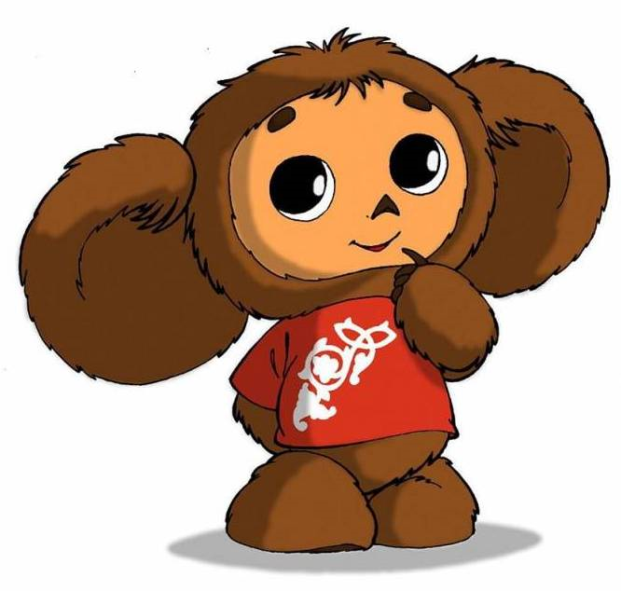 ГІМН   ВИХОВАТЕЛІВ

                                                                  Музика з пісні
                                                       »Надежда мой компас земной»


                                      Знову на роботу нам пора,
                                      Знову ми відірвані від дому,
                                      Знову зустрічає дітвора
                                      Конкурси, поробки всім знайомі.
                                      Тут у нас робота і сім’я,
                                      І дітей захопленні обличчя,
                                      І піти від цього нам ніяк
                                      Хай віками буде все ось так.

                Садочок нас кличе усіх,
                Тут ліпимо, граємо, будуєм
                І дітям тут радісно всім, 
                Бо разом Ми плідно працюєм!
                А навкруги звучить дитячий сміх,
                Все знайомо нам з тобою друже.
                Хочеться щоб діти всі були:
                 Радісні, щасливі, небайдужі.
                І нехай біжать летять роки
                Іноді в житті буває тяжко,
                Щастя та любові на віки
                 Я бажаю тобі моя пташко!